Evolution of the time-integral spectrum of electrons in young SNRs
张潇 @ 林芝
(刘四明、陈阳、曾厚墩)
超新星遗迹：宇宙的焰火
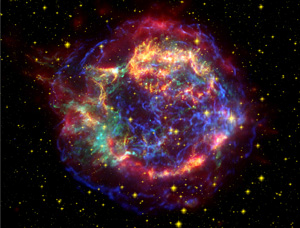 > 8 Msun
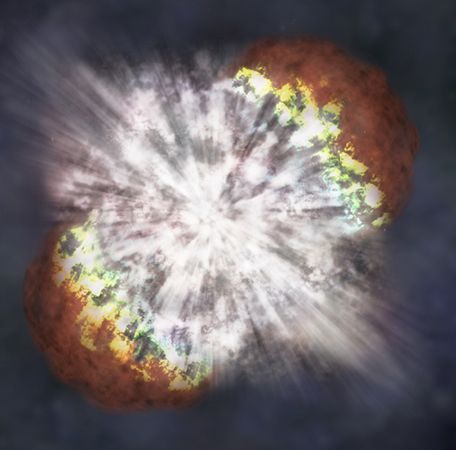 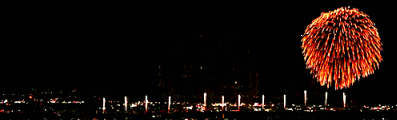 TeV-bright shell-type SNRs
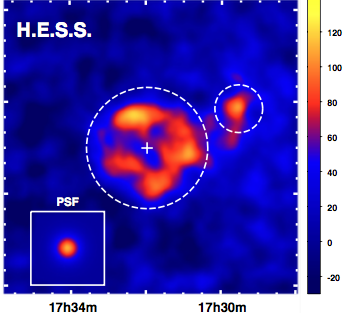 Abdalla et al. 2017
RX J0852.0
RX J1713.7
SN 1006
RCW 86
HESS J1731
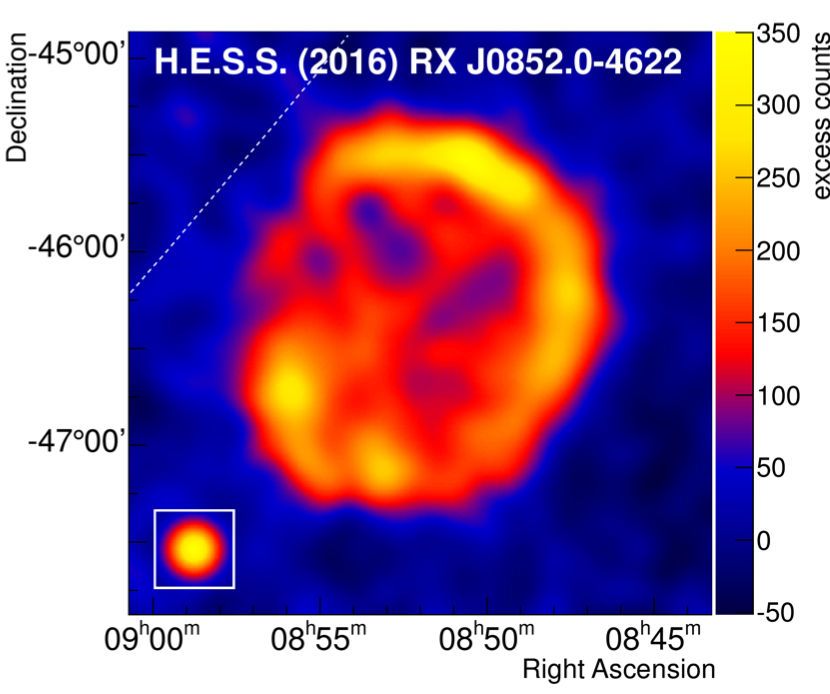 Abramowski et al. 2011
Acero et al. 2010
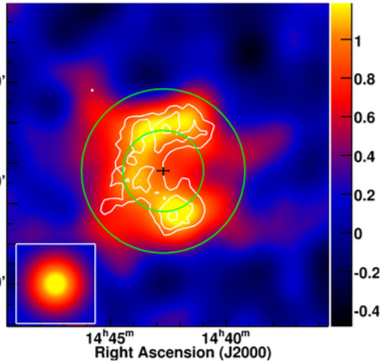 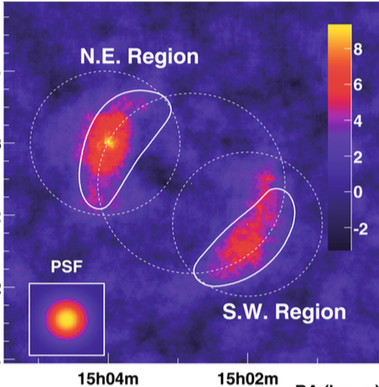 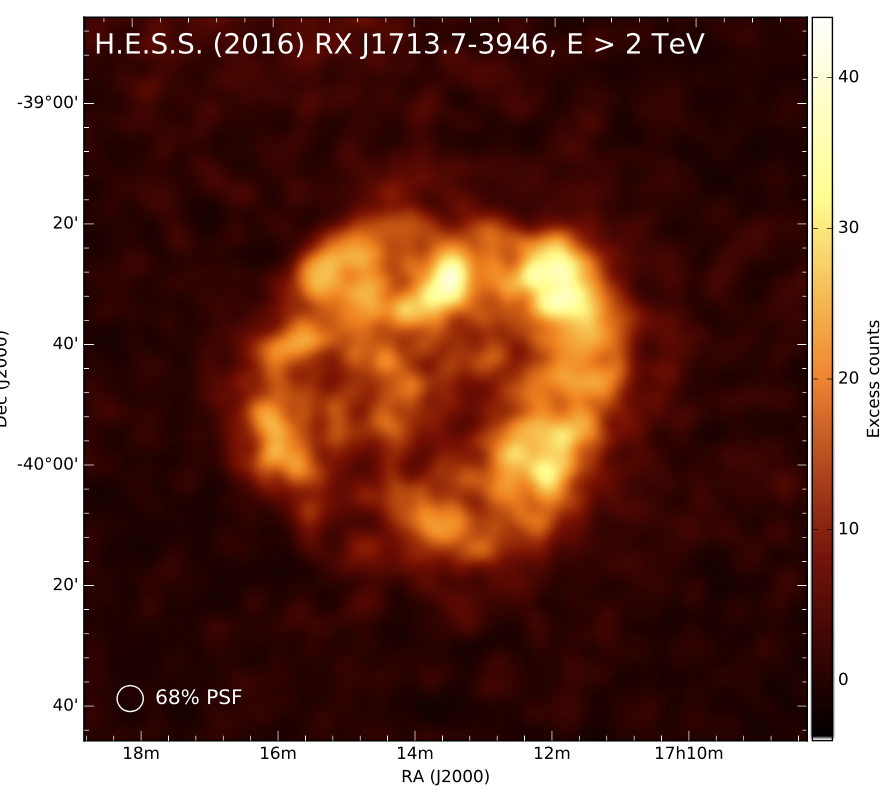 Ahronian et al 2009
Abdalla et al. 2017
Broad-band Spectra
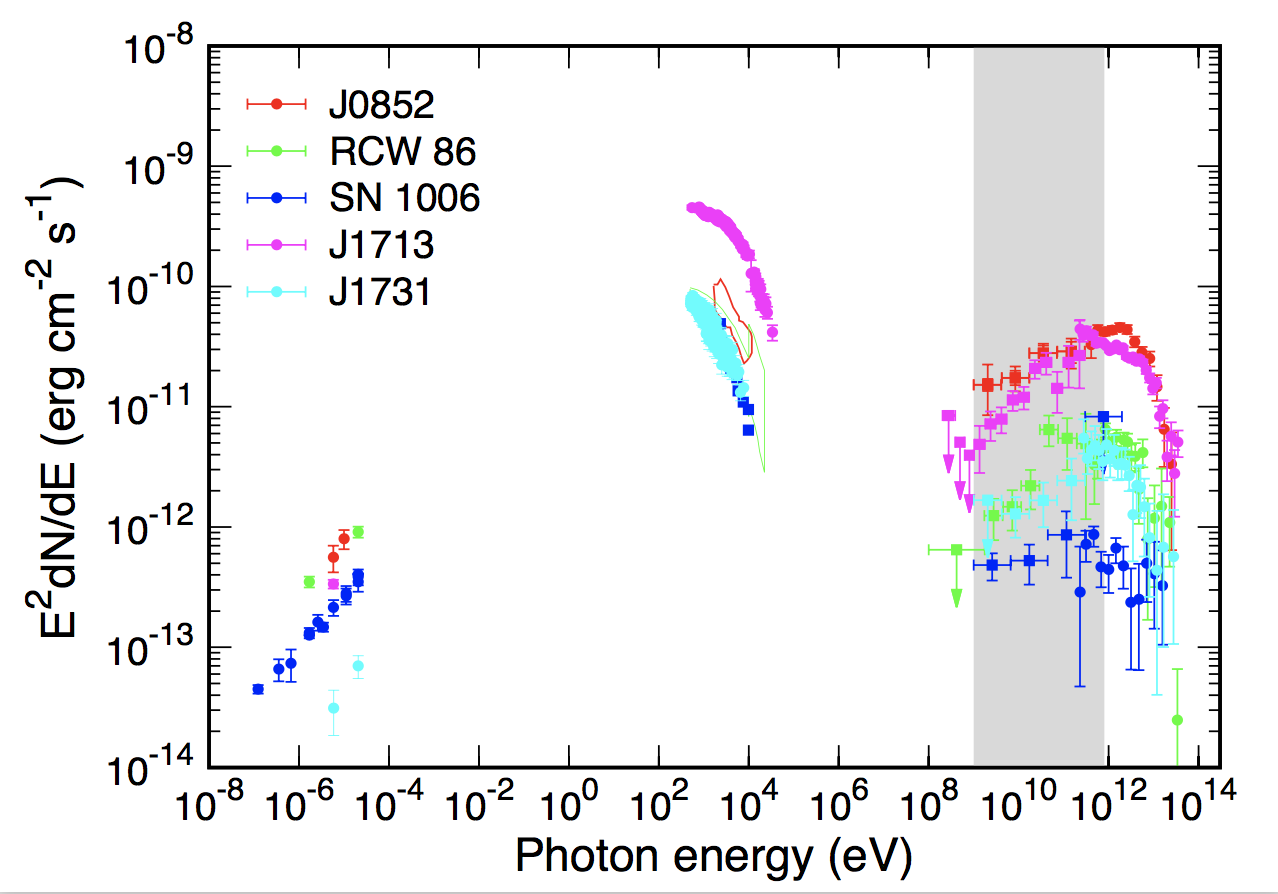 [Speaker Notes: 主要贡献来自电子的逆康普顿过程]
One-zone model
cutoff
Shock front
Single Power Law:
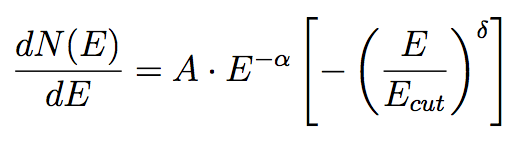 SNR
Emission zone
One-zone model
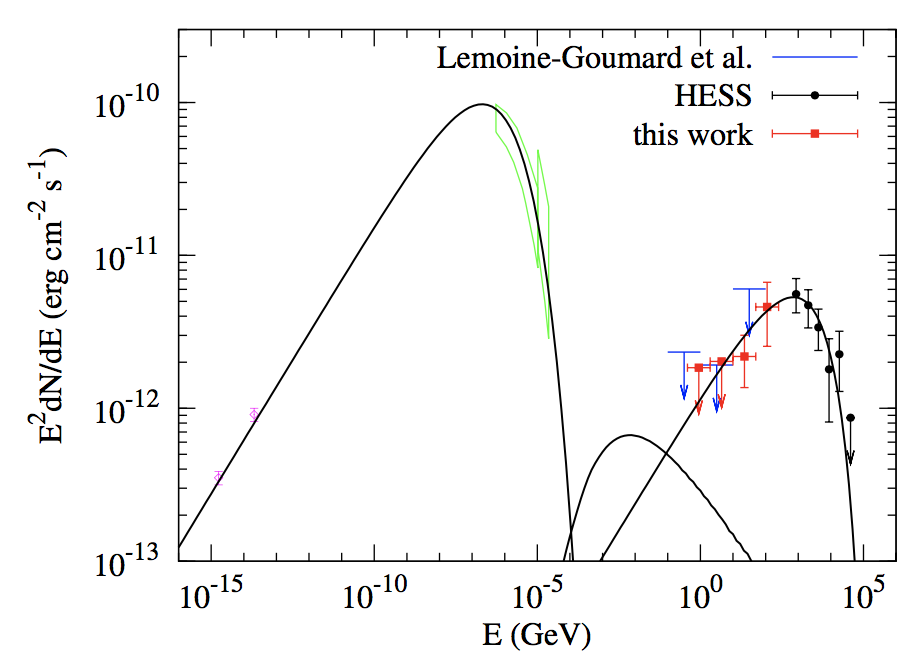 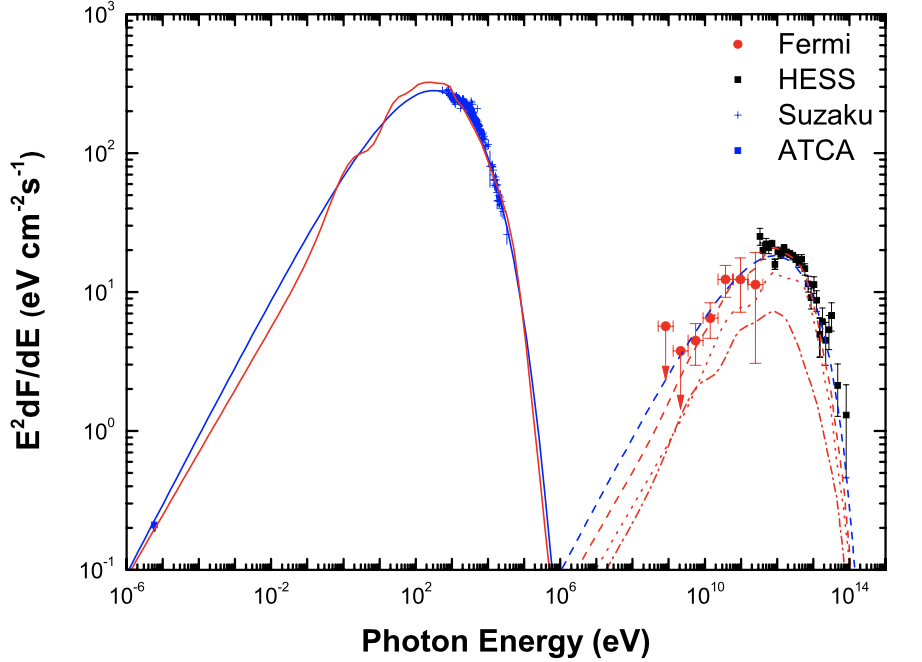 J1713
RCW 86
Substructure
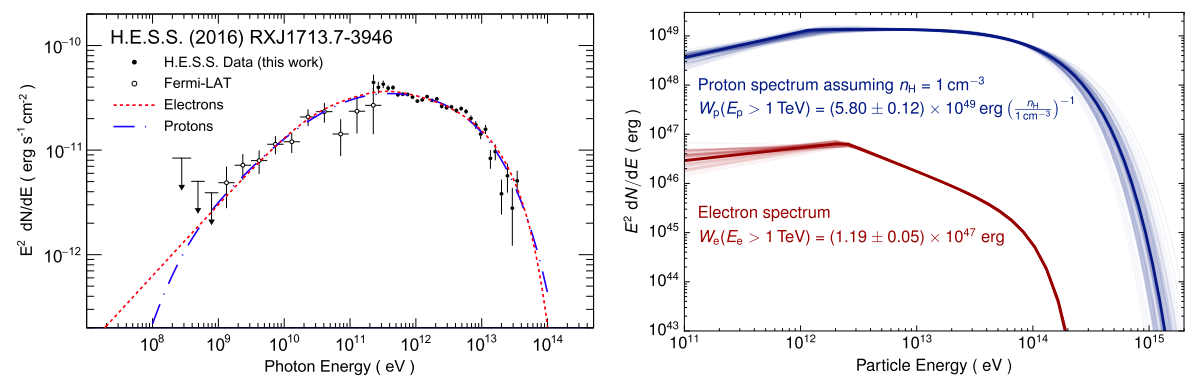 Abdalla et al. 2016
Break
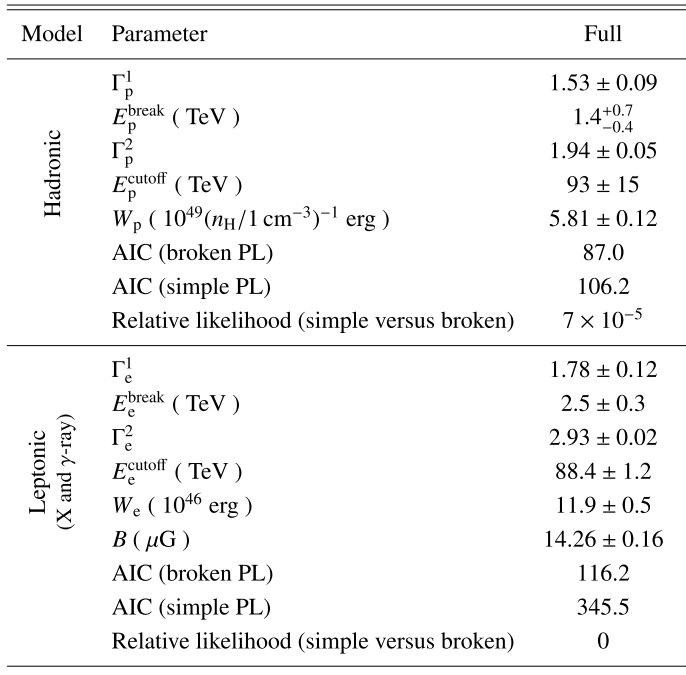 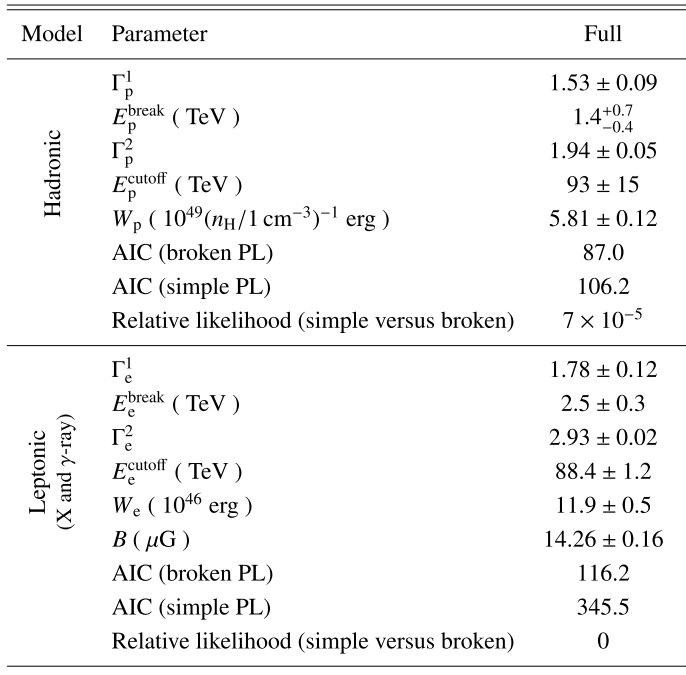 Broken 
Power Law !
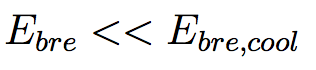 Example: Cas A
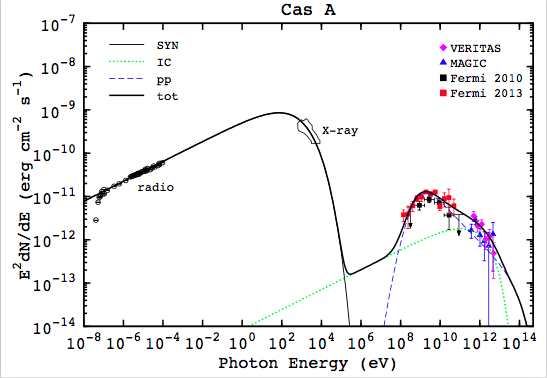 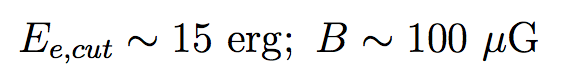 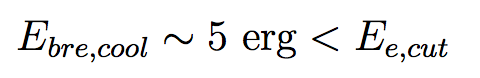 Example: Cas A
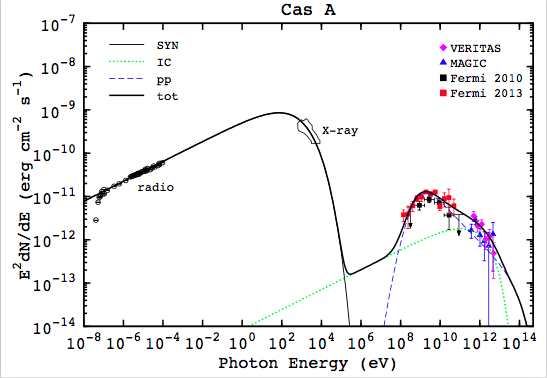 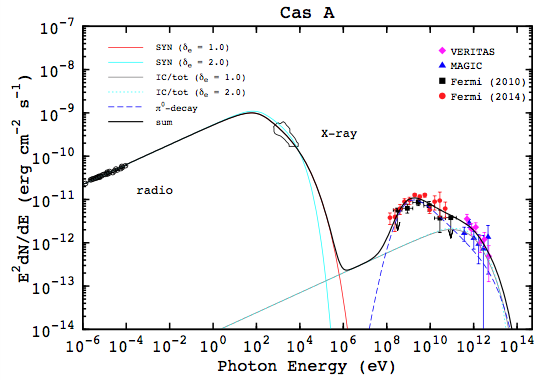 Broken 
Power Law !
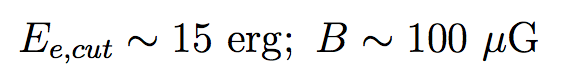 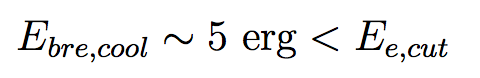 Broken Power Law
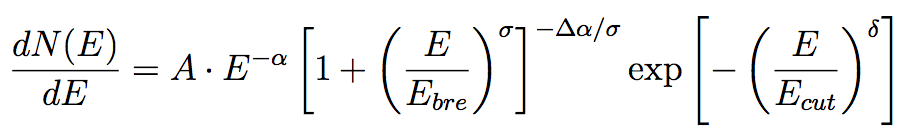 break
cutoff
Cas A      vs     J1713
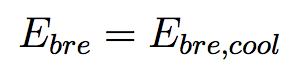 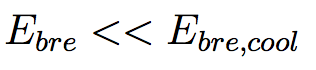 Timescale and Emax
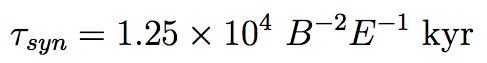 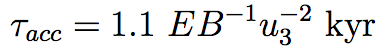 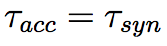 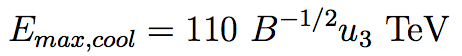 加
速
区
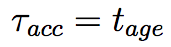 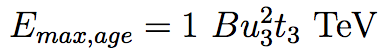 发
射
区
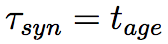 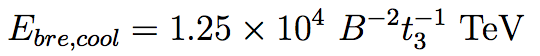 阶段一：双幂率
break
Shock front
cutoff
SNR
发射区
Emission zone
加速区
阶段二：单幂率
cutoff
Shock front
SNR
Emission zone
阶段三：双幂率
break
Shock front
cutoff
SNR
Emission zone
电子能谱演化总结
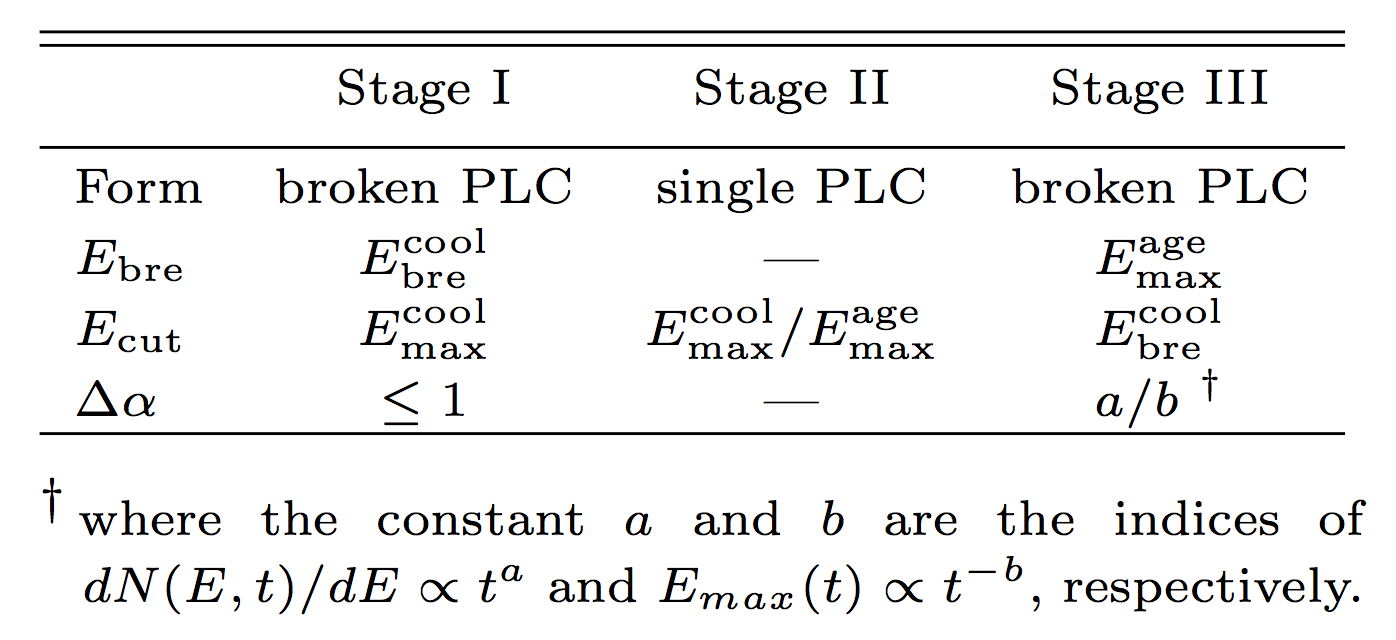 ‘年轻’遗迹样本
Tycho
SN 1006
RX J0852.0-4622
RCW 86
RX J1713.7-3946
HESS J1731-347
HESS J1534-571
G150.3+4.5
拟合示例
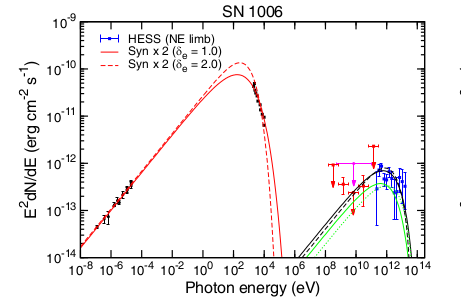 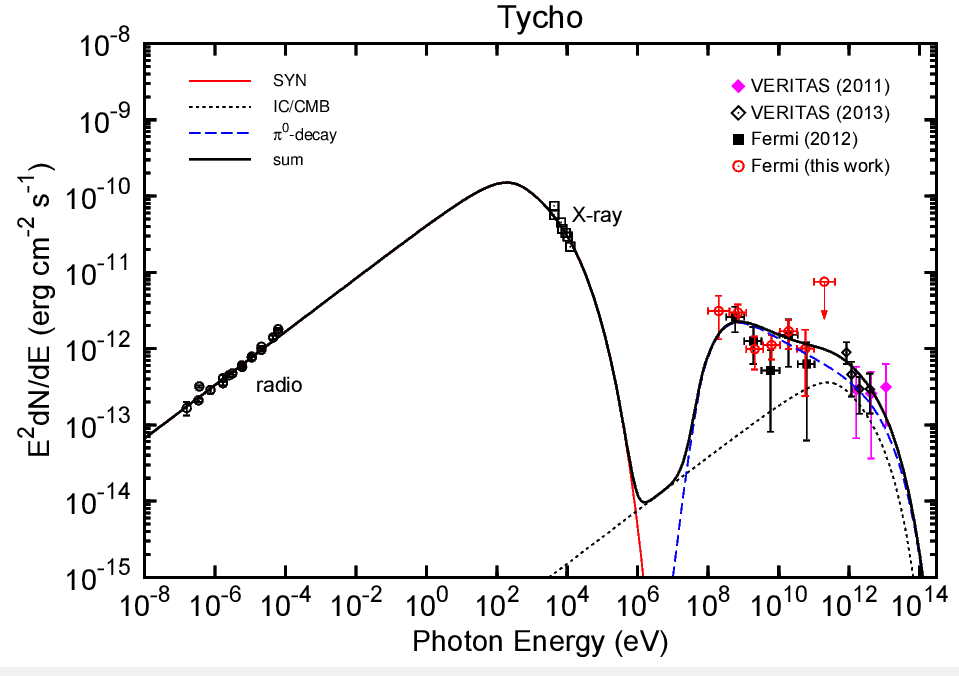 阶段二
阶段一
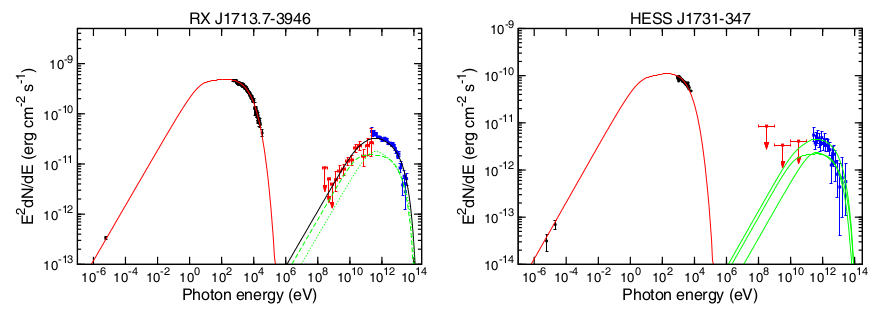 阶段三
阶段三
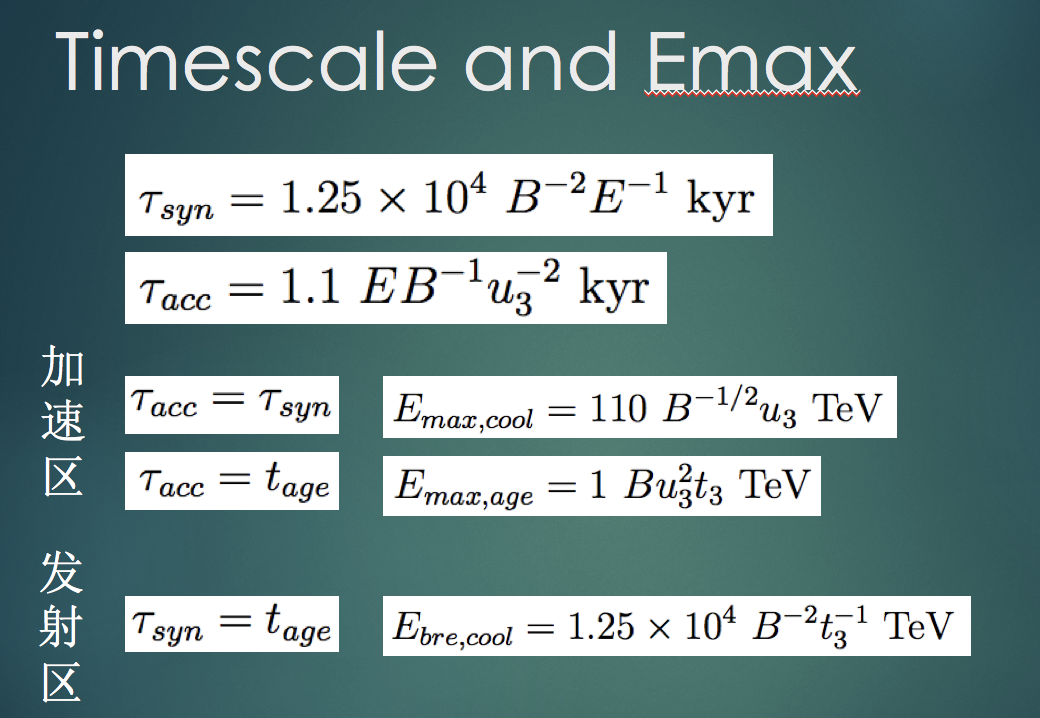 统一框架
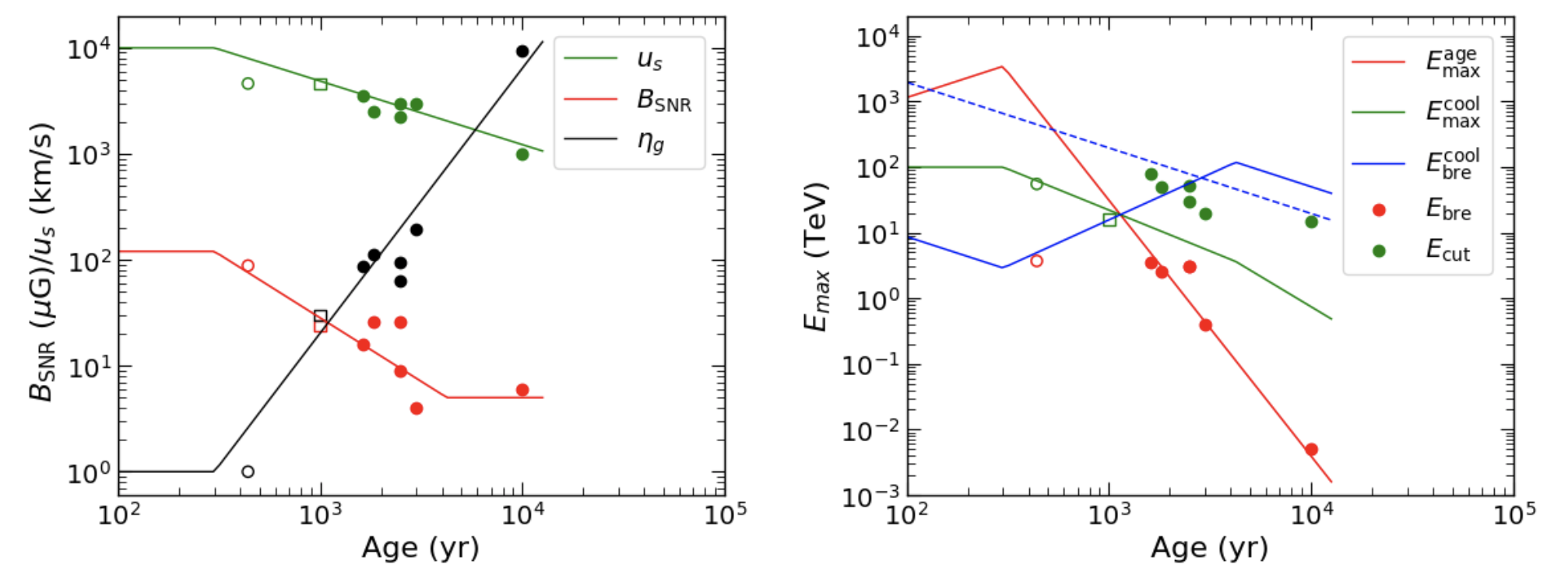 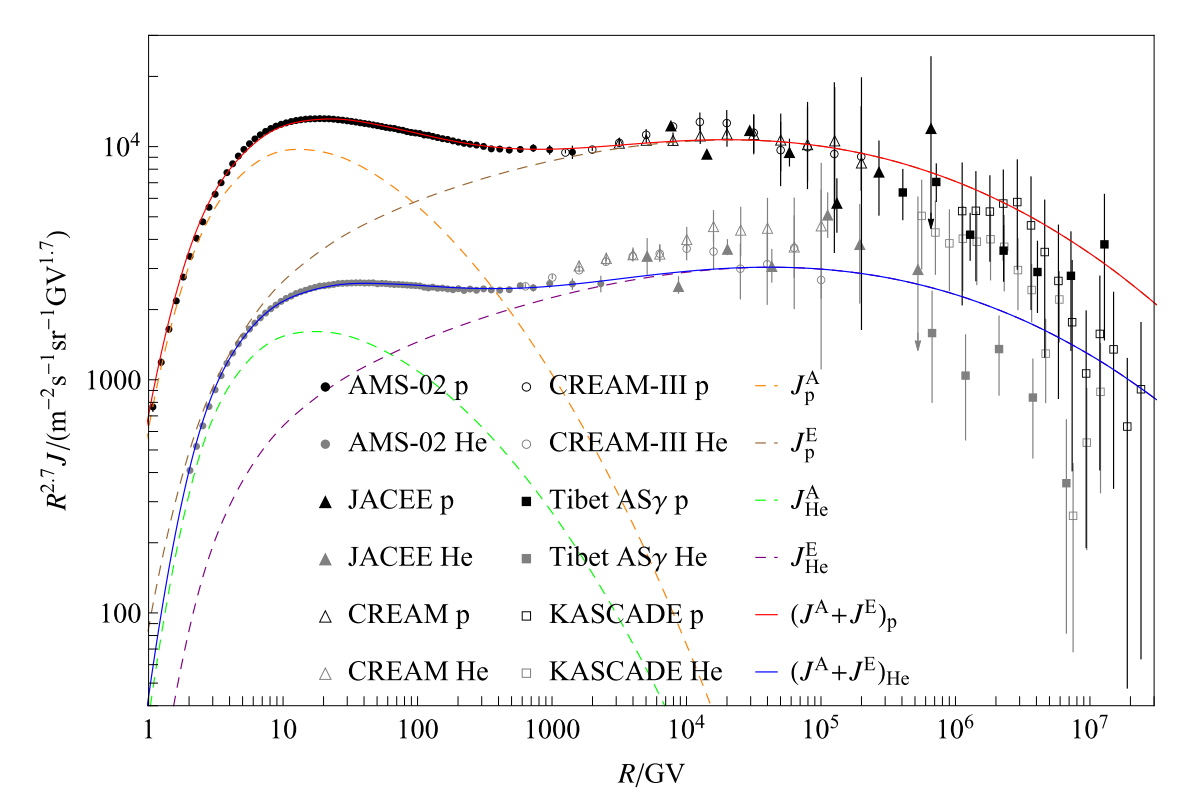 质子最大能量与宇宙线能谱
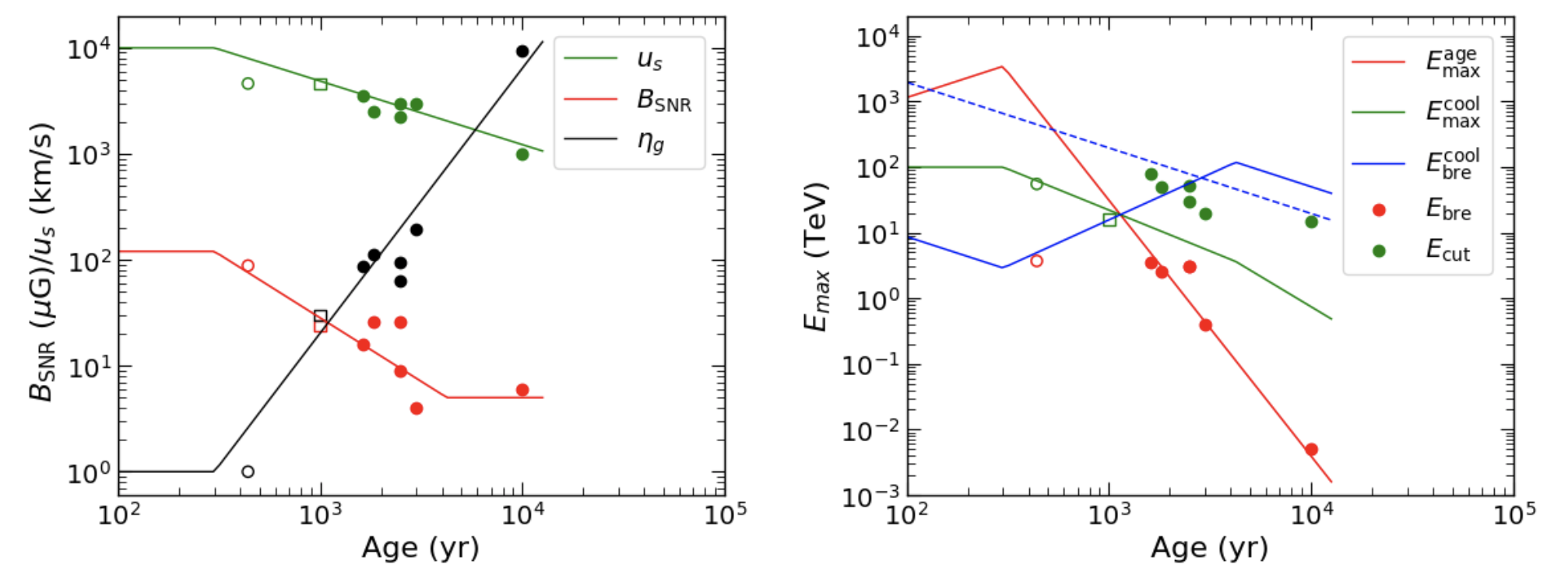 总结
谢谢！
阶段三双幂率形成示意
break
cutoff
cutoff
break
cutoff
cutoff
break
Energy
电子能谱演化
Timescale and Emax
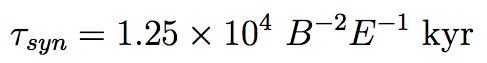 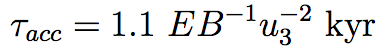 加
速
区
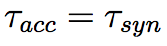 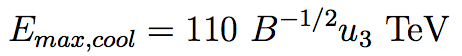 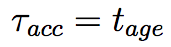 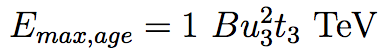 发
射
区
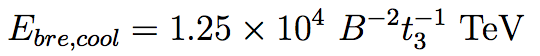 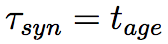